Determining the relative potential of future igneous activity inGermany – A multi-criteria approach
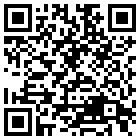 Lisa Rummel, Alexander Bartels, Franz May, Maximilian O. Kottwitz, Tobias S. Baumann
16.04.2024
Volcanic fields and their ages (in Ma)
Motivation
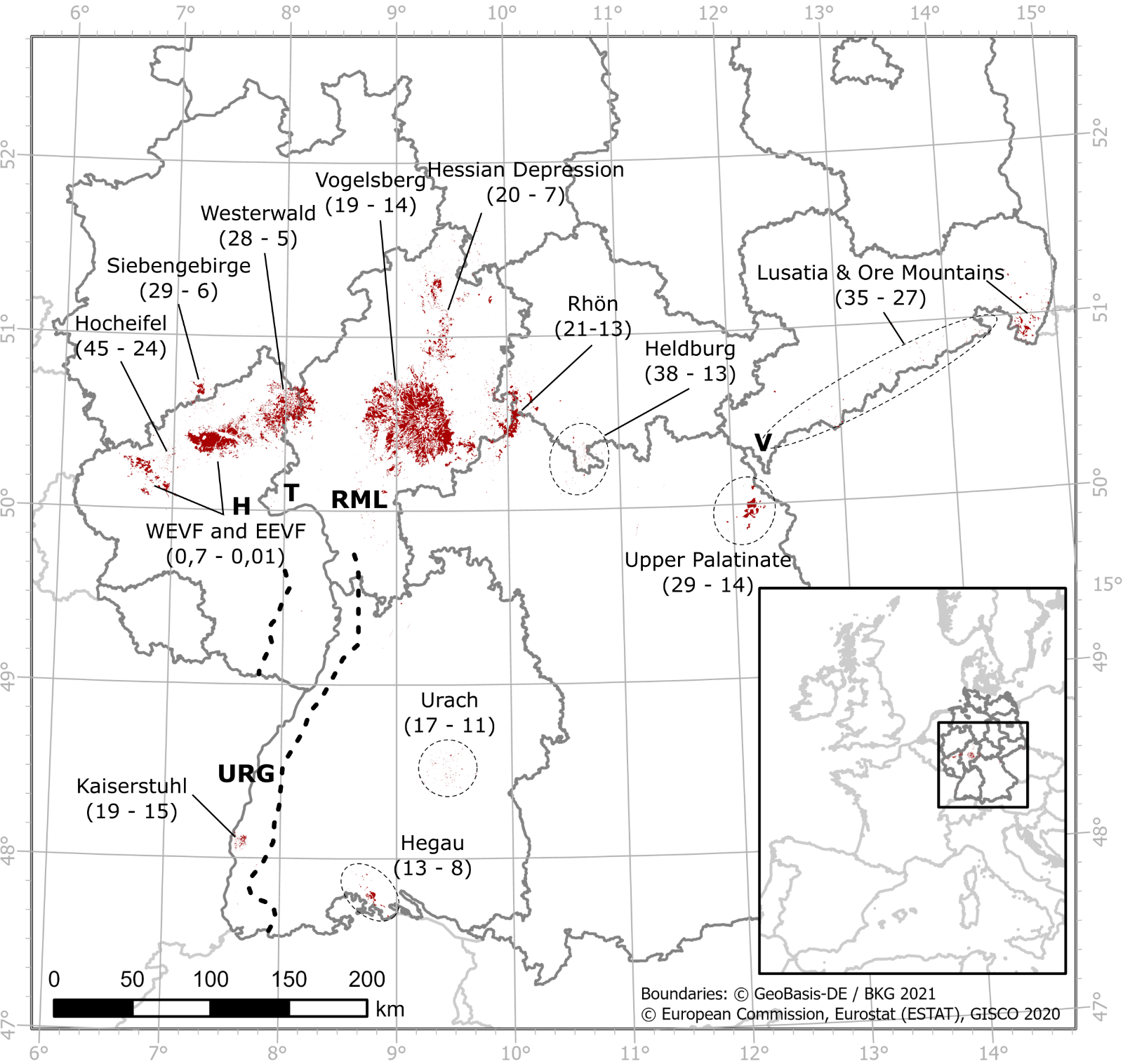 Widespread and long-lasting volcanism in Germany

Cause of volcanic activity is controversially discussed

Expected volcanic activity within the next 1 Ma must be excluded from site selection process of a high-level radioactive waste repository

How can we determine the relative potential of future igneous activity?
2
Method
Applying a multi-criteria approach, considering a variety of geoscientific indicators and related parameters, which may promote magmatism and/or show its long-term evolution

21 (+2) parameters quantitatively describe 15 (+2) indicators

All parameter values are normalized to a standardized scale within their range of significance and summed up to a semi-quantitative index

Germany-wide index maps are used to differentiate regions regarding the relative potential for future igneous activity
3
Quantification of indicators and related parameters
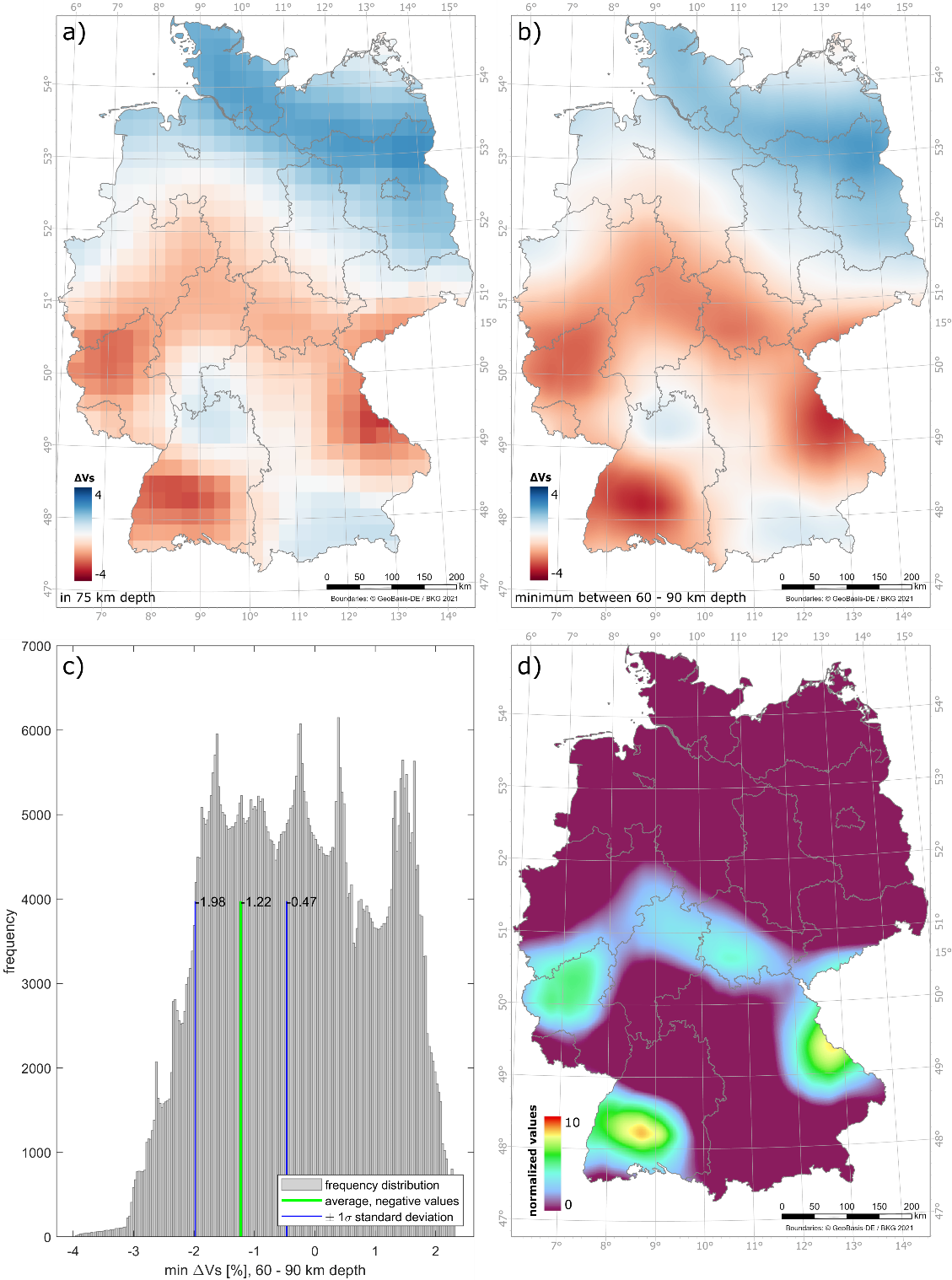 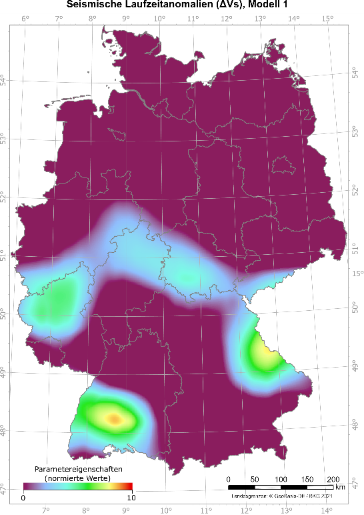 Indicator: Seismic anomalies in the earth‘s mantle
Mineralogy	
Temperature	
Water content	
Melt content
Defining a quantifiable property
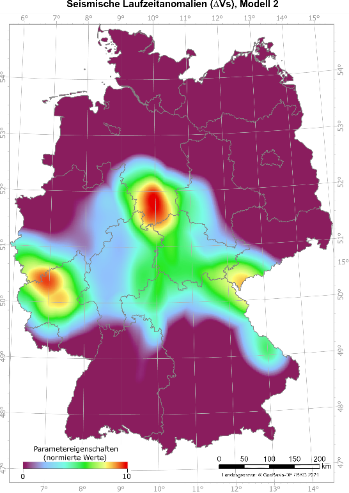 Parameter: ΔVs
(ΔVsmin, 60 - 90 km depth)
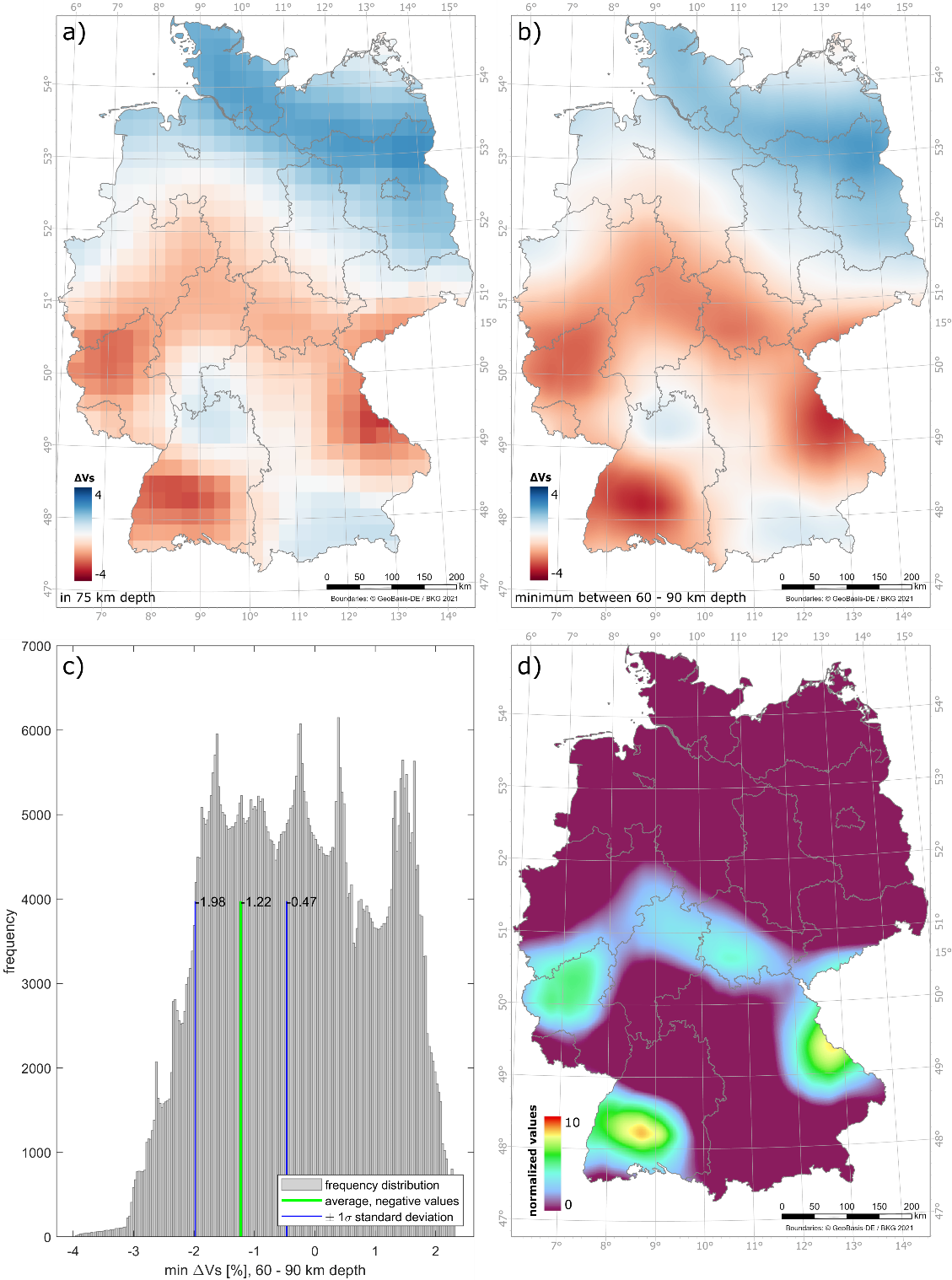 Data processing 
Determination of relevant values by defined threshold values 
Standardization of values
Combination of datasets
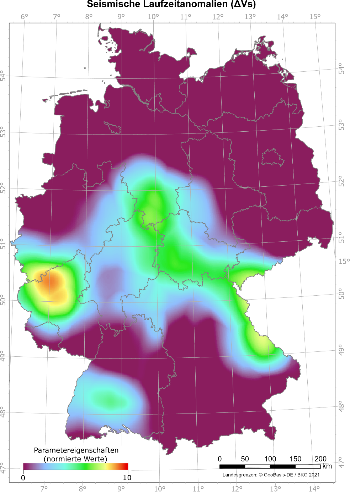 Collaborative Seismic Earth Model (CSEM)
4
Combination of parameters to an index map
Define process categories for parameters:
	1) melt formation
	2) melt pathways
	3) past eruption sites

Summation of all scaled and within process categories weighted parameters to an index value

Distribution of index values is used to determine the relative potential of future igneous activity
movy
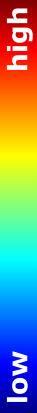 index
5
Using geodynamic simulations & uncertainty analyses
For each profile 3,000 possible thermo-lithostatic models are computed, based on different structural constraints, temperature simulations and uncertainty analyses

Minimal depth of critical melt fractions is determined for different rock compositions and water contents
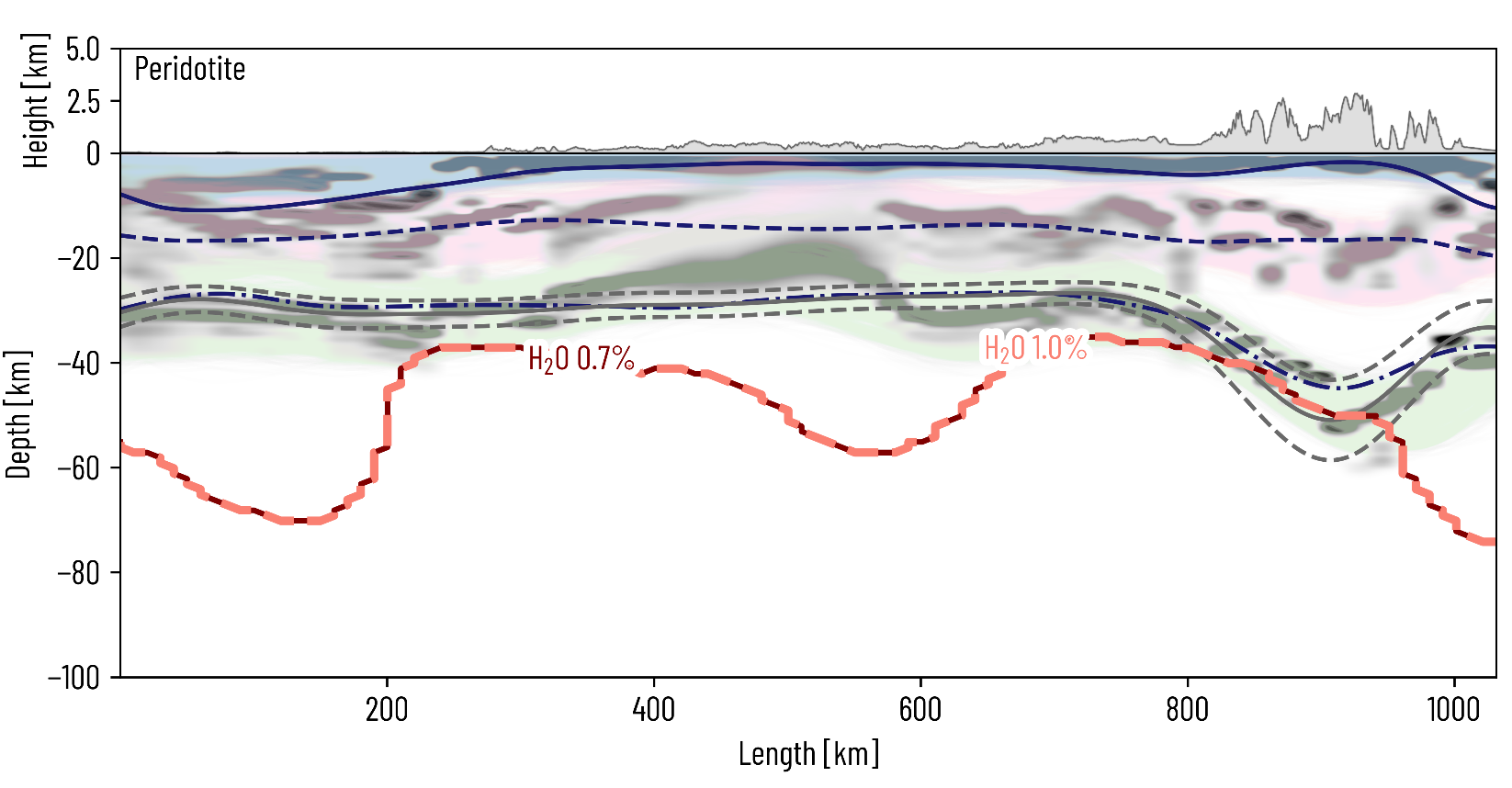 Milan
Flensburg
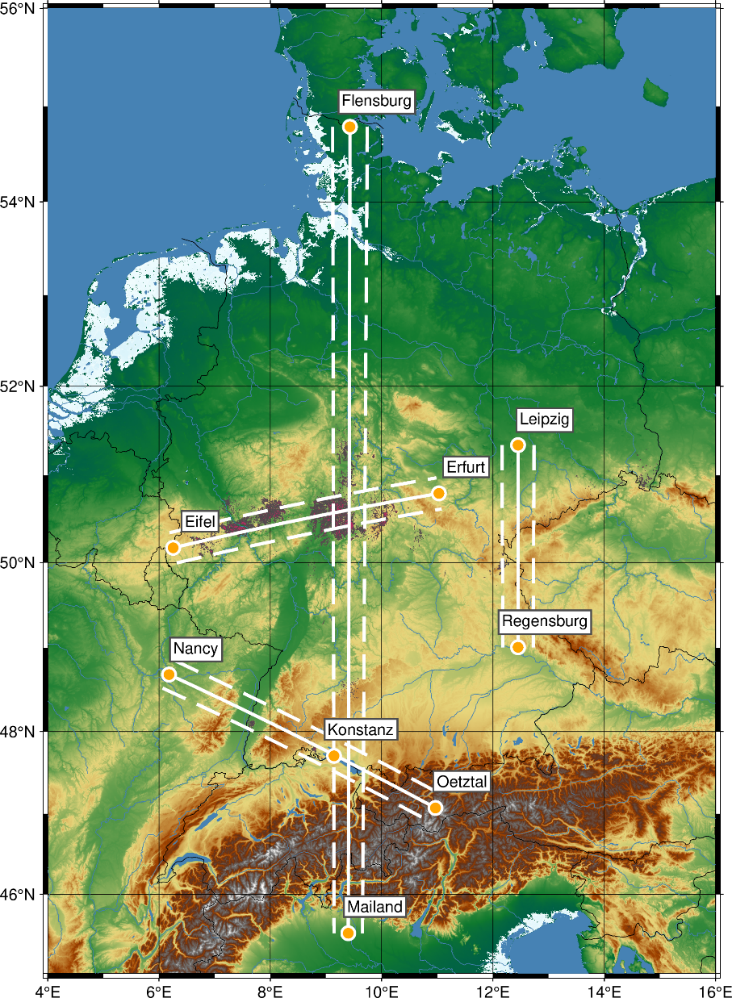 critical melt fraction
6
Index distribution along profiles
Eifel
Erfurt
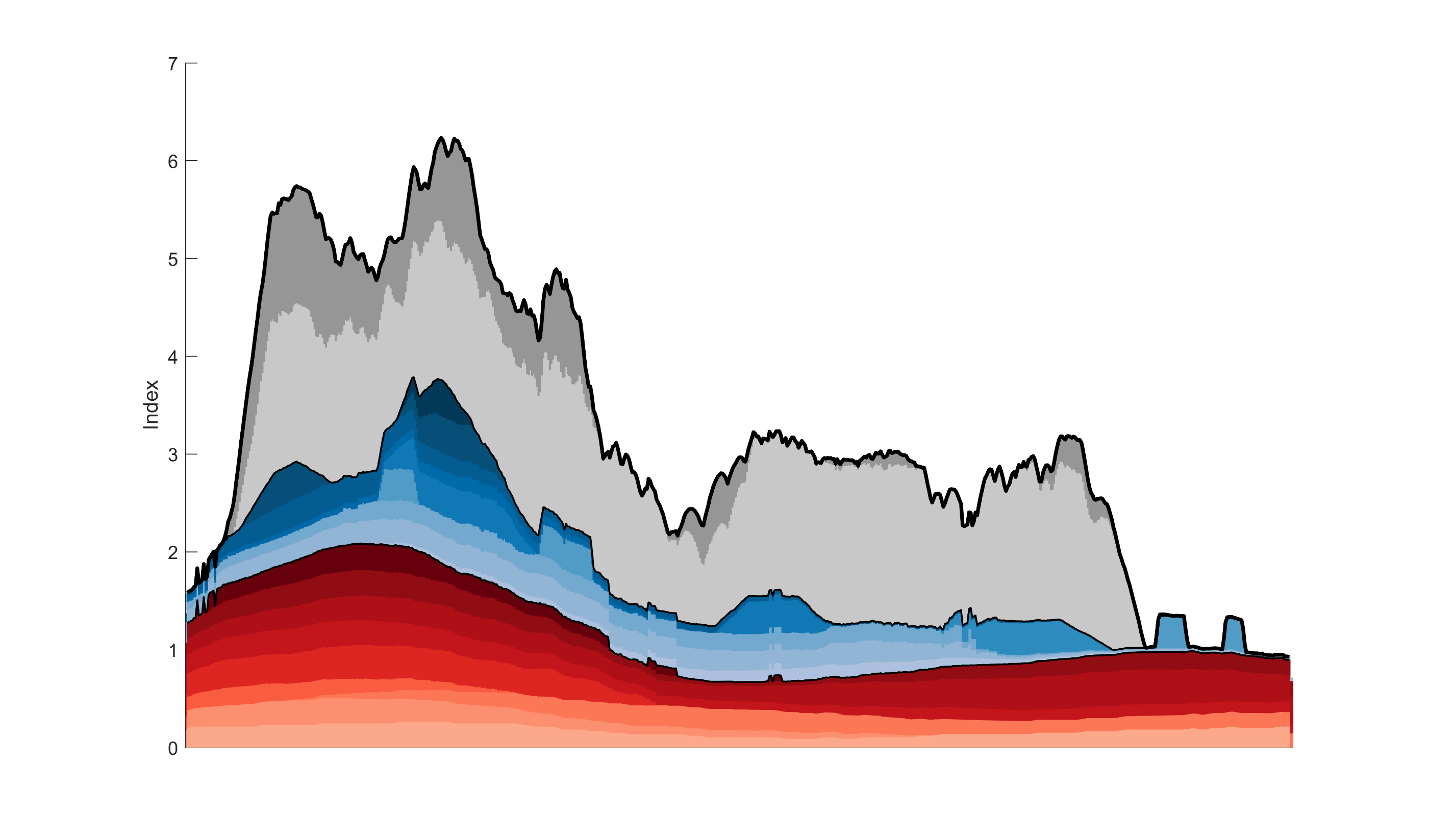 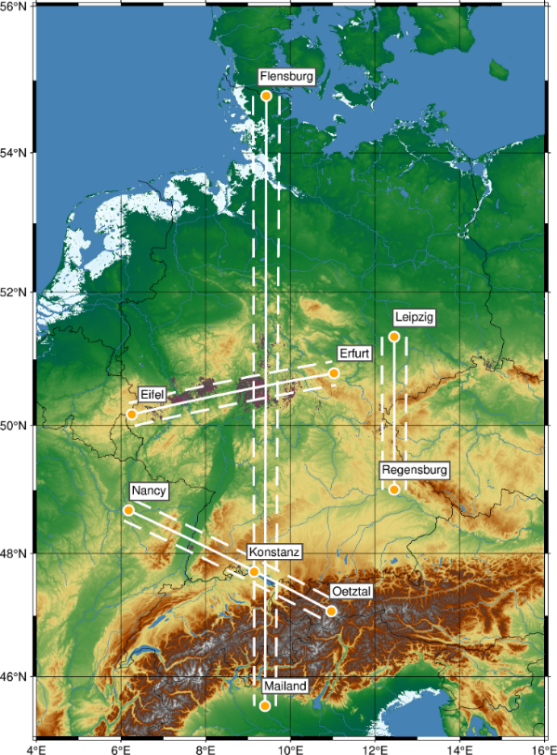 Parameters within process categories:

1) melt formation
2) melt pathways
3) past eruption sites
past eruption sites
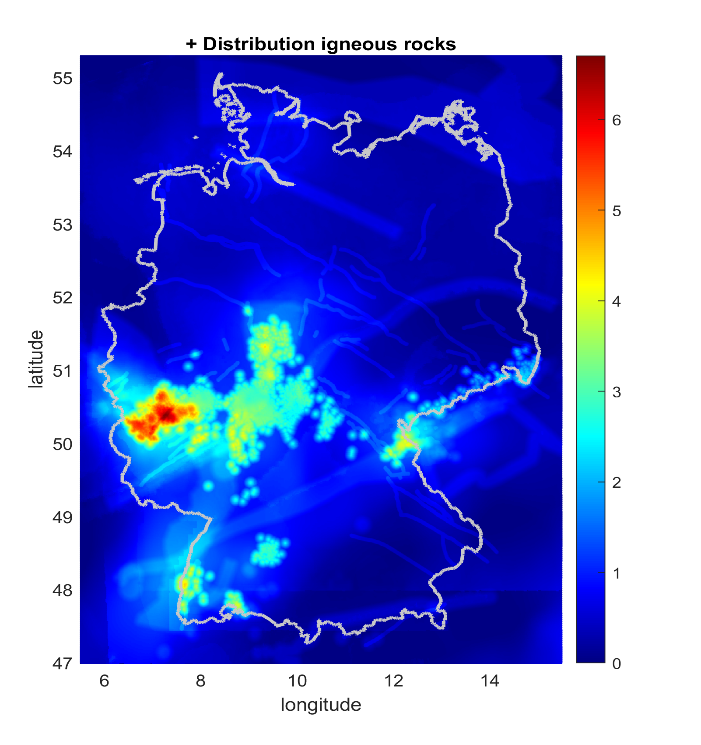 melt pathways
melt fraction
(simulation)
index
melt formation
7
Summary
Germany-wide collection of data that may provide information about future igneous activity
22 parameters were quantified and evaluated using threshold values 
A calculated index is used to quantify the relative potential of future igneous activity in Germany
Numerical simulations show possible melt fractions at shallow depths
Results show an elevated risk of future volcanic activity in regions beside the Quaternary volcanic fields
8
For more information…
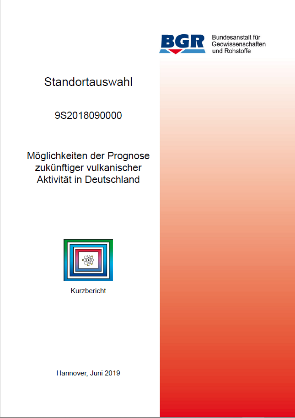 May, 2019
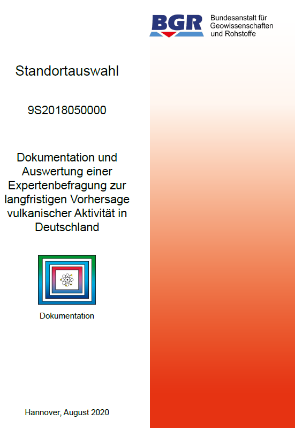 Bartels et al., 2020
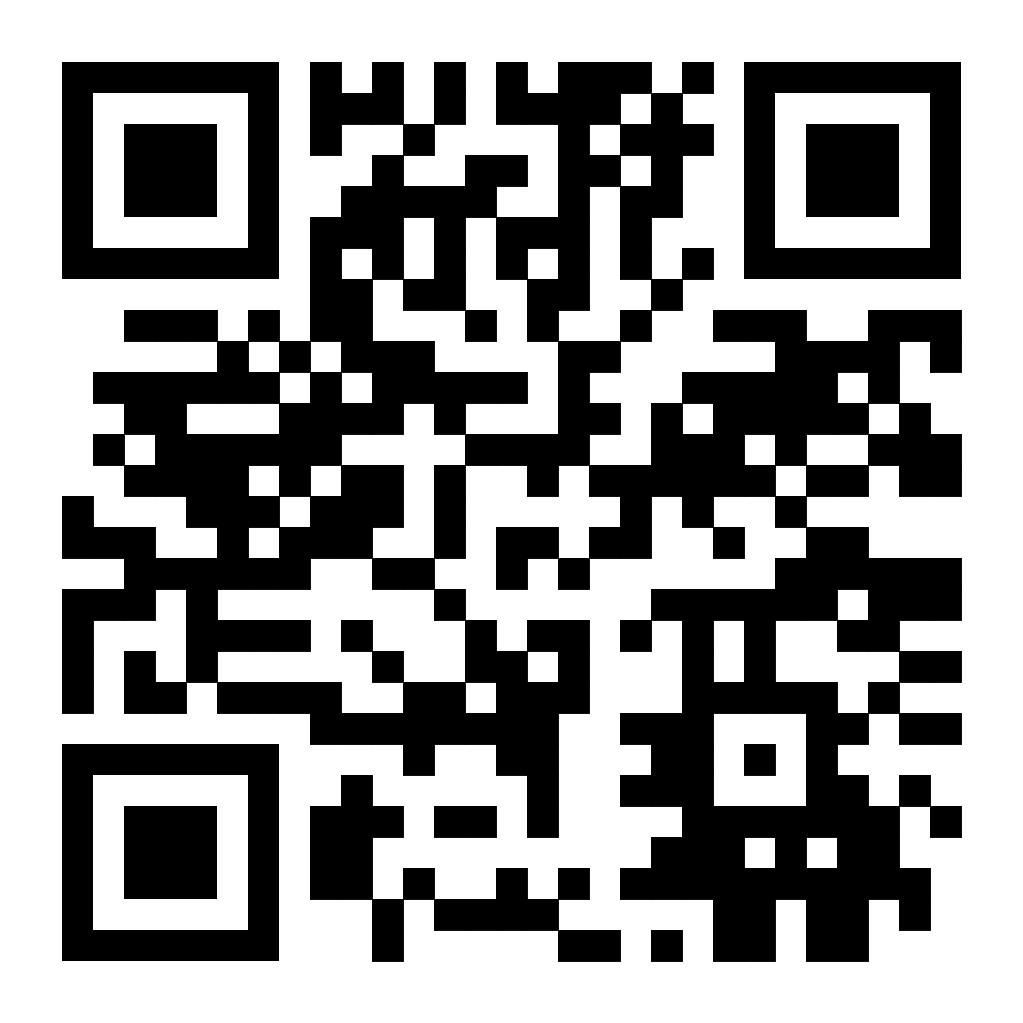 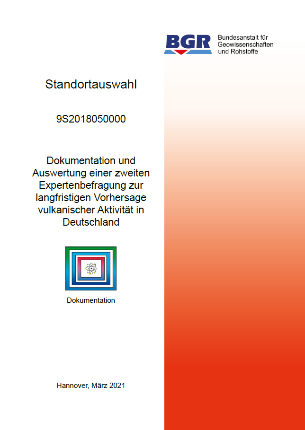 Rummel et al., 2021
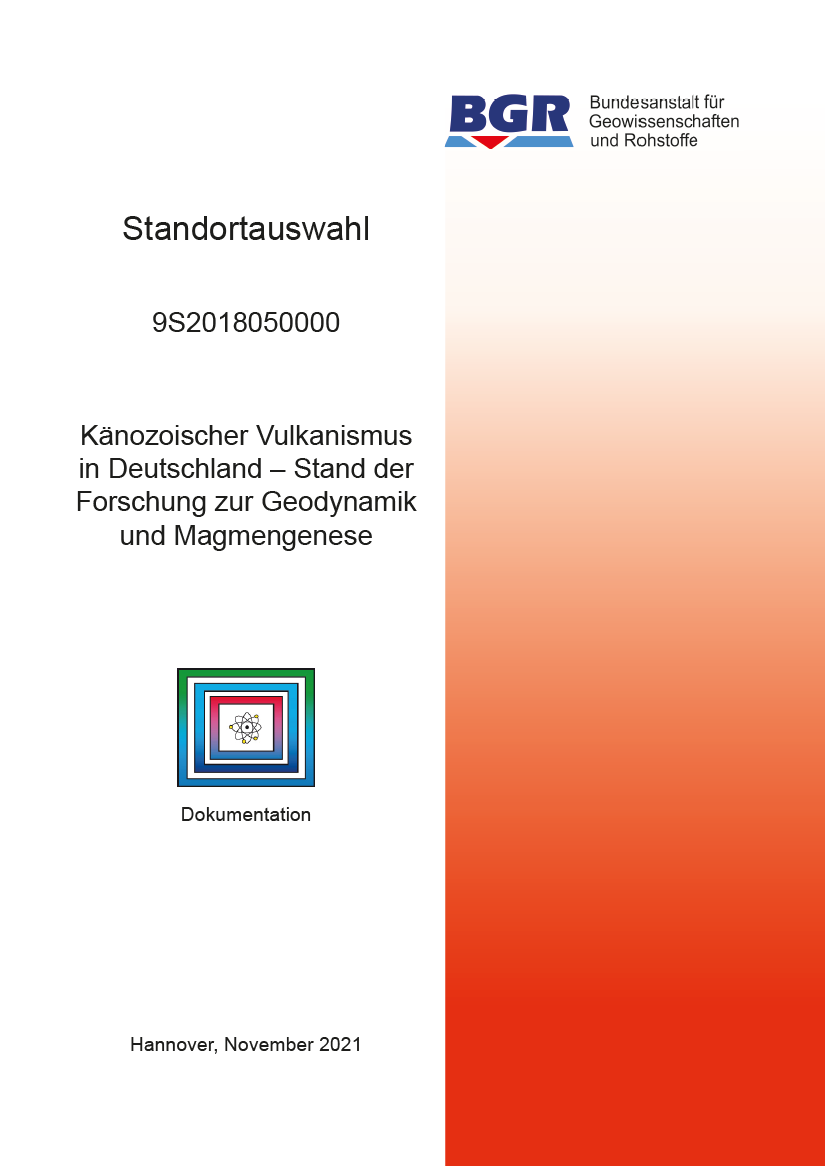 Rummel et al., 2021
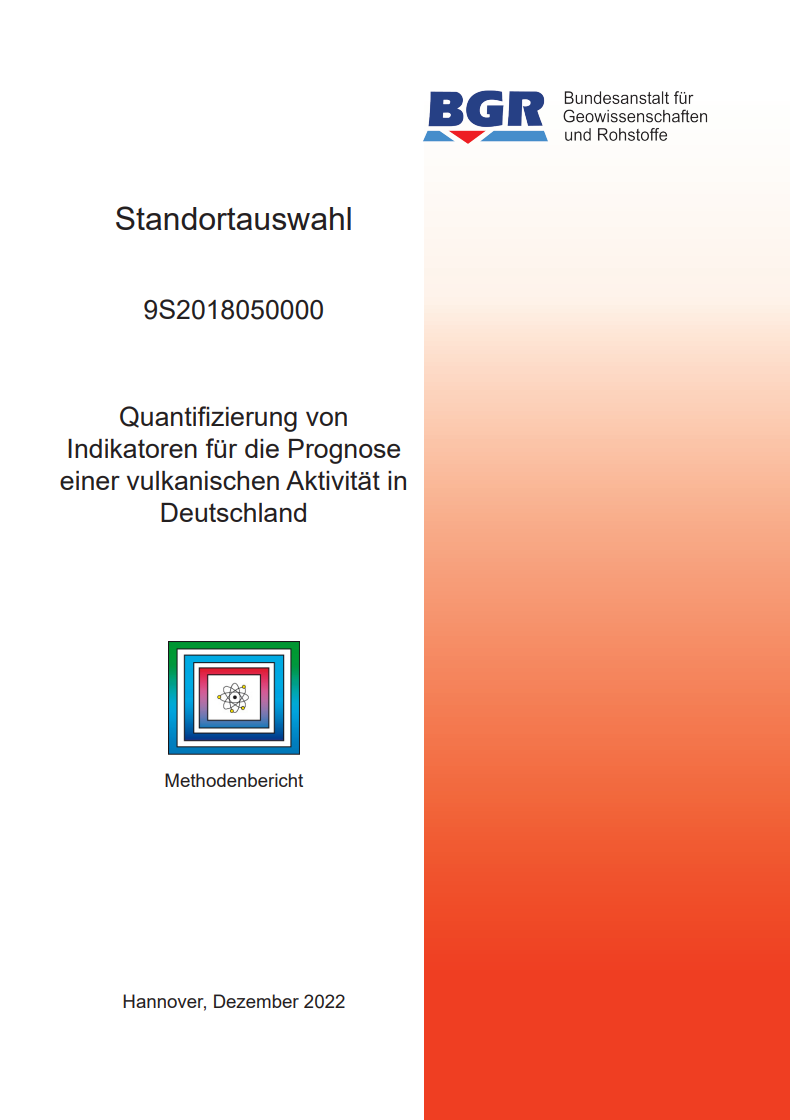 Bartels et al., 2022
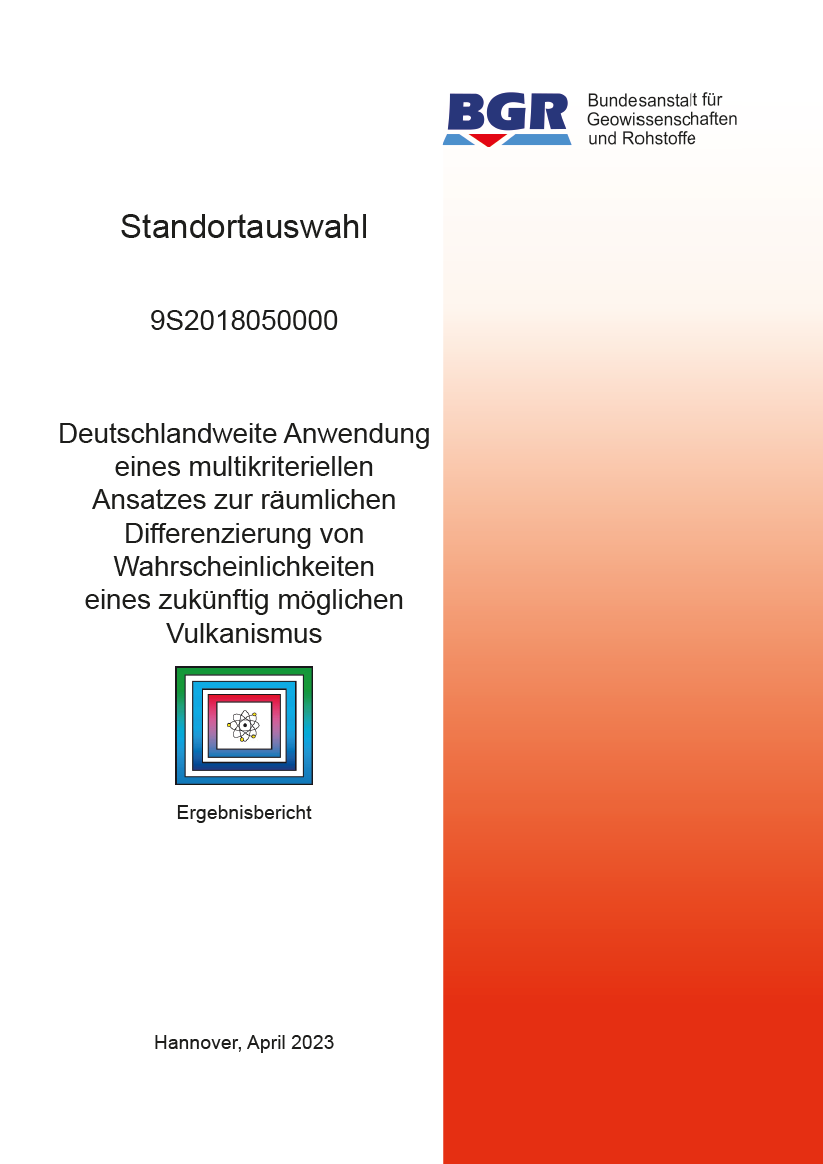 Rummel et al., 2023
Thank you for your attention!
https://www.bgr.bund.de/EN/Themen/Endlagerung/Projekte/Standortauswahl/laufend/magmatismus_en.html?nn=1548518
9